October 2020
2020-10-13 Tutorial Agenda & opening slides
Date: 2020-10-06
Authors:
Slide 1
October 2020
Abstract
This document contains the agenda and intro/closing slides for the
2020-10-13 802 Tutorial on WLAN & 3GPP interworking

10am Eastern Oct 13th, 1 hour 20 minutes
Teleconference meeting information: http://ieee802.org/802tele_calendar.html 

Teleconference reminder:
	Please use the chat window to request to be in the queue.Please be on mute when not speaking.
Slide 2
October 2020
Tutorial Agenda
5 mins Welcome and introduction – Dorothy STANLEY 
Welcome, P&P reminders, attendance reminder, brief remarks on the topic 
50 mins -Topic presentations 
35-40 minutes – 802.11 WLAN and 3GPP System Interworking – Binita GUPTA
10-12 mins – QoS Considerations - Hyun Seo OH  
7-10 mins Work underway & Completed in AANI – Joseph LEVY
10 mins Q&A 
Closing Remarks – Dorothy STANLEY
Attendance reminder, straw poll on electronic meeting for tutorial
Slide 3
Policy reminders
October 2020
Policy Slide:
https://development.standards.ieee.org/myproject/Public/mytools/mob/preparslides.pdf 
Attendance:
https://imat.ieee.org/wg524200043/attendance-log?d=10/13/2020&p=3168600005&t=524200043
Slide 4
IEEE 802.11 components are now and will be an important part of carrier deployments continuing into the future
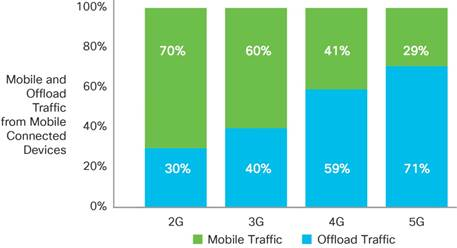 Today’s 3/4G networks include 802.11 technologies
For offload: More traffic is offloaded from cellular networks (on to Wi-Fi) than remains on cellular networks (Cisco VNI 2019)
Use of 802.11/Wi-Fi on mobile devices is significant and increasing
For Wi-Fi calling and internet access
Wi-Fi carries most public & private Internet traffic worldwide
Between 50-80% depending on the country
 5G Interworking natively incorporates 802.11 systems 
802.11/Wi-Fi is a Peer Radio Access Technology with LTE and NR in the 5G Architecture
5G capable cellular mobile devices will continue to rely on 802.11 components for internet access and services
September 2020
IEEE 802 LAN/MAN Standards Committee
Focus on link and physical layers of the network stack
Leverage IETF protocols for upper layers
OSI Reference 
Model
IEEE 802
Local and Metropolitan Area Networks
Standards Committee (LMSC)
Application
Presentation
Session
Transport
802.24
  Vertical 
App.TAG
802.16
Wireless
Broadband 
Access
802.22
Wireless
Regional
Area
Networks
802.3
CSMA/CD
Ethernet
802.15
Wireless
Specialty
Networks
802.11
Wireless
WLAN
802.18
Radio
Regulatory
TAG
802.1
Higher
Layer
LAN
Protocols
802.19
Co-existence
WG
802.21
Media
Independent
Handoff
Network
Data Link
IEEE
802
Physical
IEEE 802.11 WG Voting Members: 300+
Medium
October 2020
6
October 2020
802.11 Focus is on the interface in 3GPP systems
Focus on link and physical layers of the network stack
Leverage IETF protocols for upper layers
OSI Reference 
Model
Application
OSI Reference 
Model
Presentation
Application
Session
Presentation
Transport
3GPP
Session
Network
Transport
Data Link
IEEE
802
Network
Physical
Interworking extensions
Defined interfaces
Data Link
Medium
Physical
Medium
7
October 2020
Q&A
Please use the chat window to request to be in the queue.

Please be on mute when not speaking.
Slide 8
Straw poll on meeting format
October 2020
The electronic format for the tutorial is 
(a) Beneficial, continue
(b) I prefer the in-person format
(c) Abstain
Slide 9
October 2020
Thank you for attending
Slide 10
October 2020
References
https://mentor.ieee.org/802.11/dcn/20/11-20-1562-00-AANI-5gs-wlan-interworking-model-and-qos-management.pptx 
https://mentor.ieee.org/802.11/dcn/20/11-20-1574-00-AANI-2020-10-13-tutorial-802-11-aani-sc-status.pptx
Slide 11